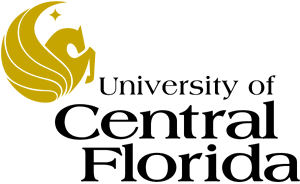 EEL 5245 POWER ELECTRONICS ILecture #17 Class Project Discussion
Discussion Topics
Class Project
Scope of Project
Sources for Project Topics
Project Submission-Format
Project Submission-Contents
Survey of some typical Technical papers
See Sample projects
Project Scope
The objective of this class project is for the student to research in more detail any of the given topics in the class. 
The student may identify one problem and provide a solution using simulation, analysis and possibly experiment. 
The problem to be solved, whether a circuit, system, mathematical formula, must be more complicated than what has been presented in the class. 
A second option is for students to read a technical paper and provide a review of the technical contents in his/her own way. 
You may refer to technical papers on power electronics to identify a problem in a technical paper to solve.
Sources for Topics-Part I
Recommended Journals: 
IEEE Transactions on Power Electronics IEEE Transactions on Aerospace and Electronic Systems IEEE Transactions on Circuits and Systems IEEE Transactions on Industrial Electronics 
  Recommended Conference Proceedings: 
IEEE Applied Power Electronics Conference (APEC)IEEE Energy Conversion Conference &Exhibition (ECCE)
 Links to Resources:
IEEE Power Electronics Society http://www.pels.org/

Students may go to IEEE Xplore to obtain all IEEE published papers.
Resources are available through the UCF Library
Topics Feedback
Please forward a one paragraph summary of your project topic which should outline your project contents

If a technical Journal is a key part, forward an electronic copy of the journal paper as well

Complete this Activity by Date on Syllabus and Submit
Project Format
There is no page limit, however, typically 10-15 typed pages are fine.
Typed and clearly illustrated content.
Optional to include simulation and MathCAD files
Report should be formatted in a similar manner to technical papers
Abstract
Figure and Equation Numbering
Computer Verification a must
Experimental Results not required
PSPICE and MathCAD results embedded
References
Typical Project Contents
Abstract 
Introduction
Assumptions
Any simplifying assumptions you have made
Analysis (Steady-state)
Hand calculations must be typed into report body
MathCAD a good fit here
Simulation (PSPICE) 
All PSPICE Results should be included in Report body and labeled as Figures
Make sure screenshots are clear and legible
Conclusion
Includes your summarizing comments
Discusses the significance of the work performed
References